漢字の広場③
 　熟語の意味
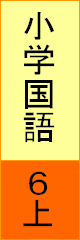 １１０ページ
推
すい
定
段
だん
階
延
えん
長
しゅう
収
集
Copyright (C) 2016 / 柏市教育委員会　 All Rights Reserved.